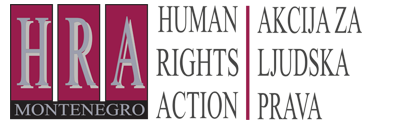 Perception of Corruption among Actors in the Judiciary
Results of Quantitative Research
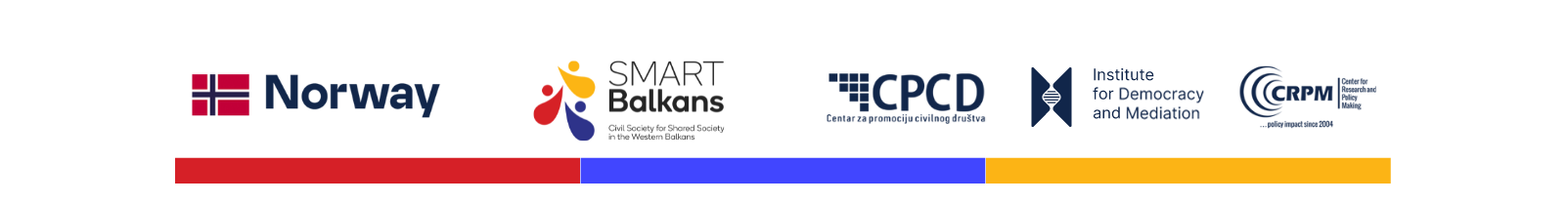 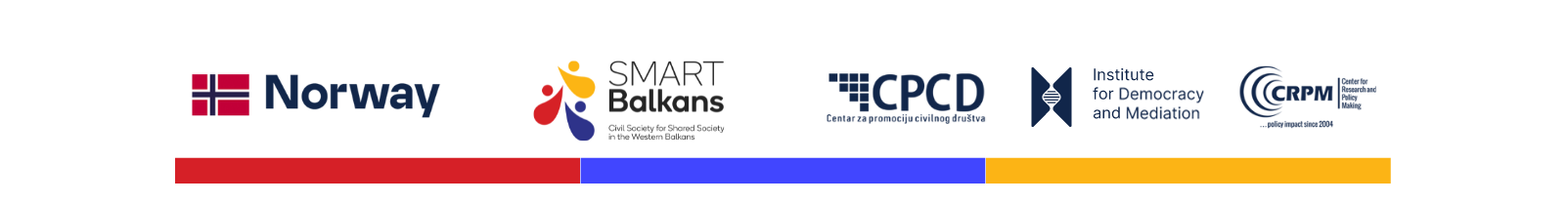 Method
Quantitative Research
The sample included four groups of respondents:
State Prosecutors: 41 (40.1%);
Court Experts: 92 (43.8%);
Judges: 95 (34.7%),
Attorneys: 109 (6.8%).
Data collection period:July 12 – September 18, 2024
Method: CAWI (Computer-Assisted Web Interviewing)
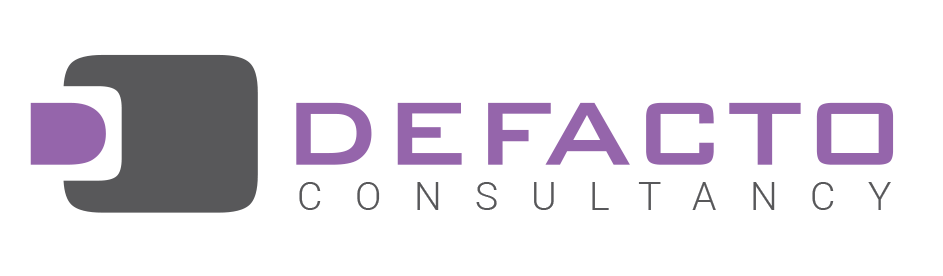 *For ease of reading, all masculine terms in this presentation refer to individuals of all genders. This language has been used solely for simplicity, with no intent to exclude any gender.
Perception of the Risk of Corruption
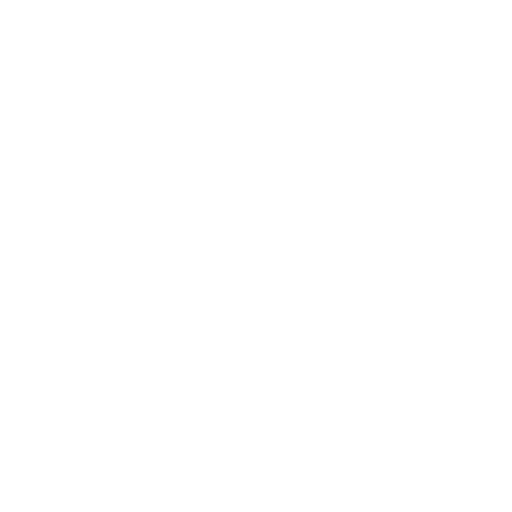 Overview of Results Among Groups
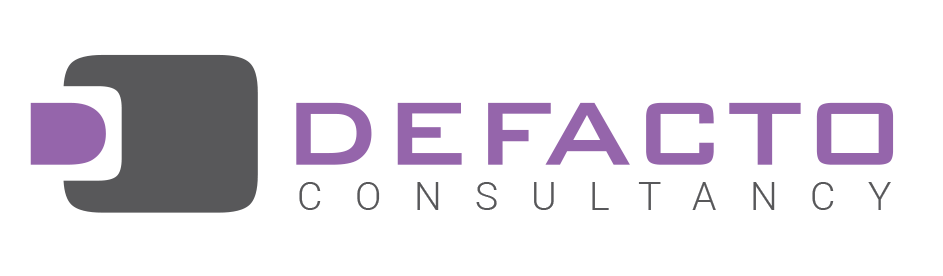 Perception of the Level of Corruption in the Judiciary*
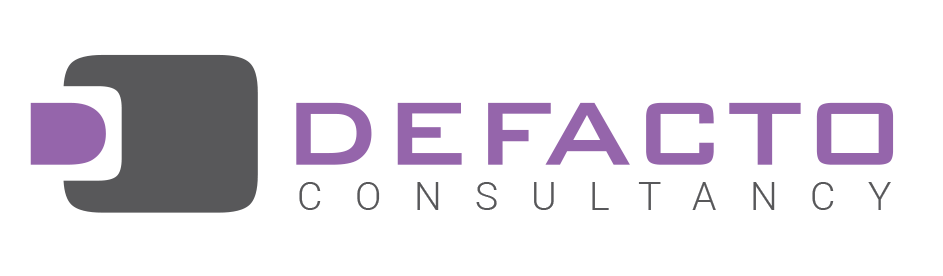 * What is your perception of the level of corruption in the judiciary? Please rate it on a scale from 1 to 5, where 1 means there is none at all, and 5 means it is ubiquitous.
Perception of the Presence of Corruption in the Judiciary in the Past Three Years*
It was
not
It was present
25,8%
24,4%
29,5%
24,2%
69,7%
4,6%
35,8%
6,5%
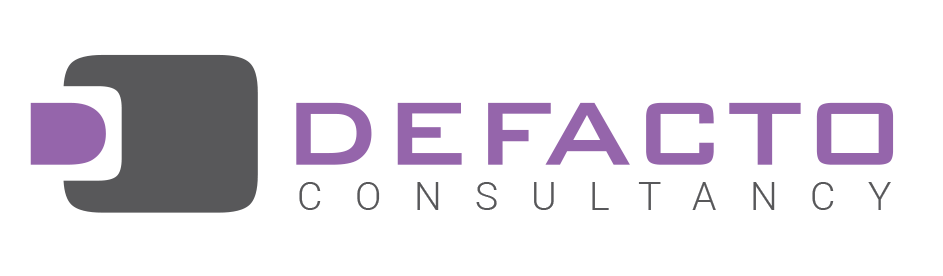 *Do you believe there has been corruption in the judiciary system over the past three years, in your opinion?
Existence of Improper Pressure to Decide or Act in a Case*
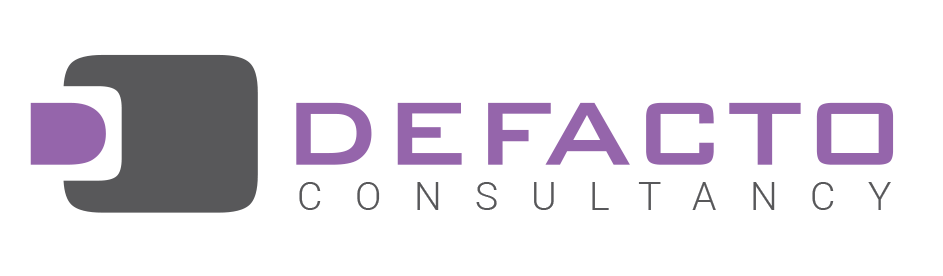 *To what extent do you agree with the following statements?
Some judges accept bribes (money or other gifts or services) as an incentive to make decisions in a certain way in a case.
Agrees:
Disagrees:
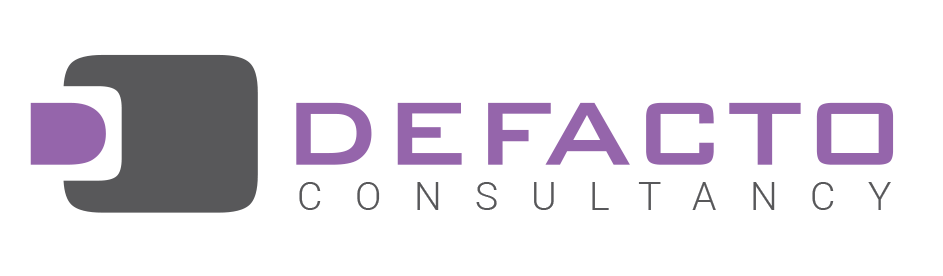 To what extent do you agree with the following statements
Some state prosecutors accept bribes (money or other gifts or services) as an incentive to make decisions in a certain way in a case.
Agrees:
Disagrees:
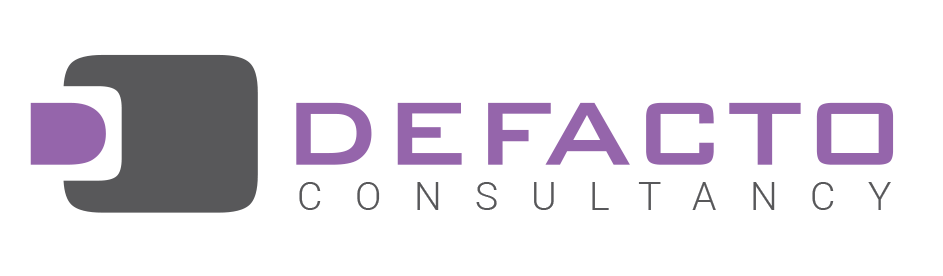 To what extent do you agree with the following statements
Some court experts accept bribes (money or other gifts or services) as an incentive to prepare their findings in a certain way.
Agrees:
Disagrees:
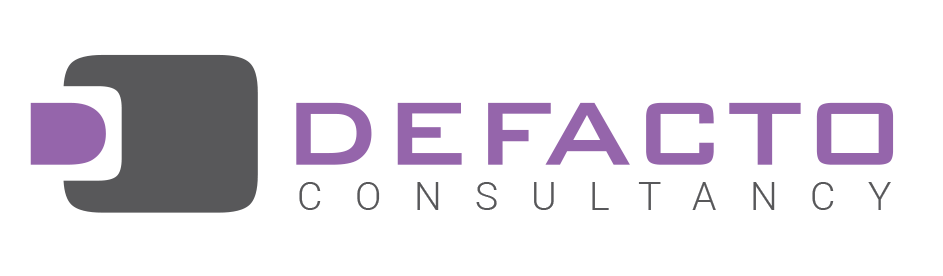 To what extent do you agree with the following statements
Some lawyers bribe certain judges and state prosecutors.
Disagrees:
Agrees:
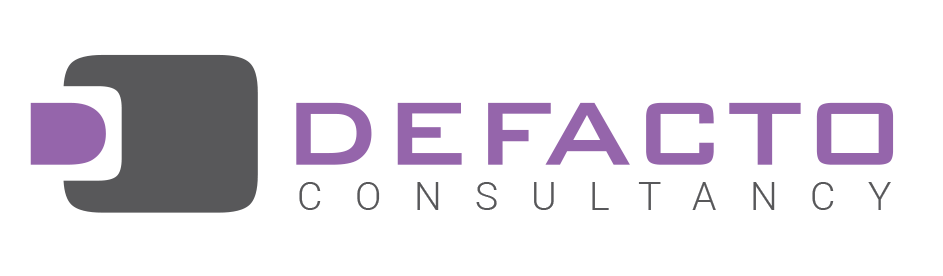 To what extent do you agree with the following statements
Some cases are assigned to judges outside of random allocation to influence the outcome of a specific case.
Disagrees:
Agrees:
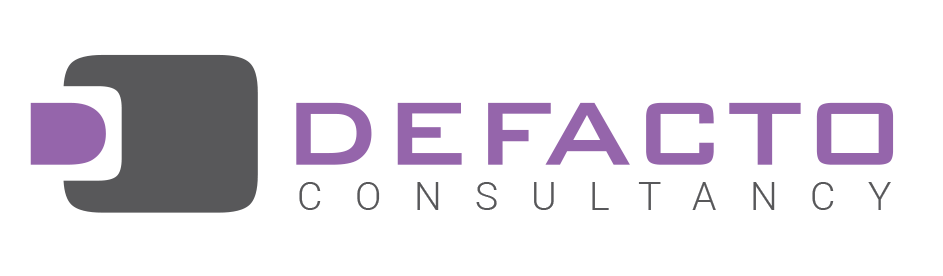 To what extent do you agree with the following statements
Perception of the Presence of Corruption
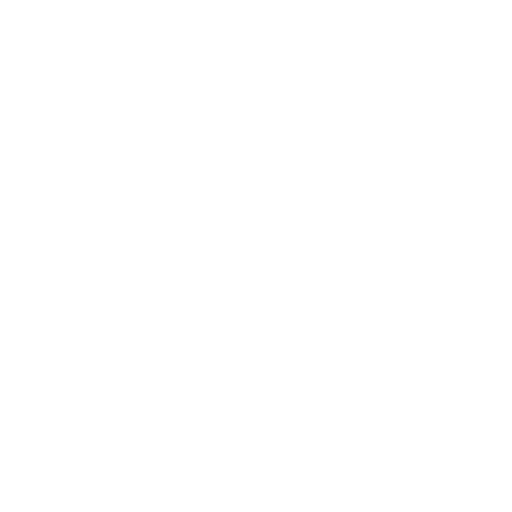 Overview of Results Among Groups
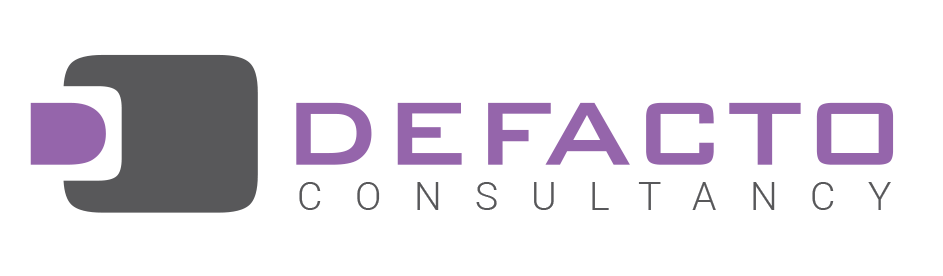 Does the existing procedure for resolving housing issues in the judiciary leave room for suspicion of corruption?
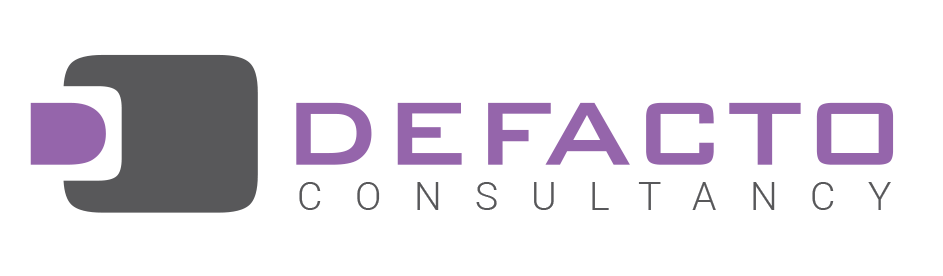 Do you see a risk of corruption in the promotion system within the judicial/prosecutorial profession in Montenegro?
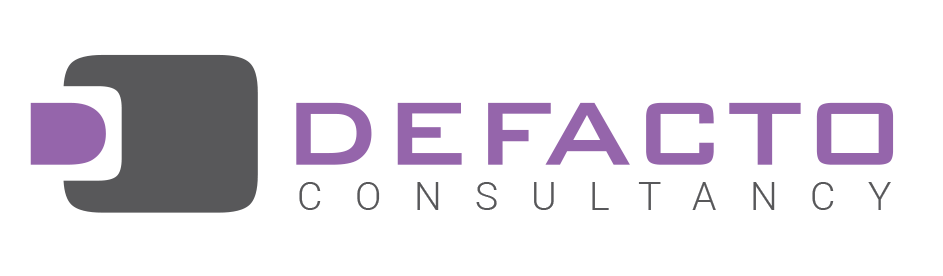 Do you see a risk of conflict of interest in the membership of lawyers in the Judicial Council?
Yes:
No:
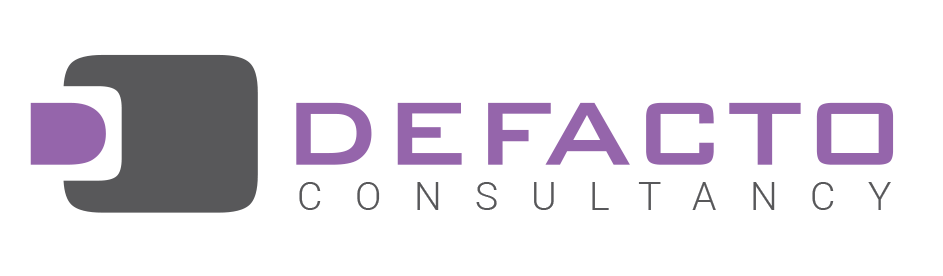 Do you see a risk of conflict of interest in the membership of lawyers in the Prosecutorial Council?
No:
Yes:
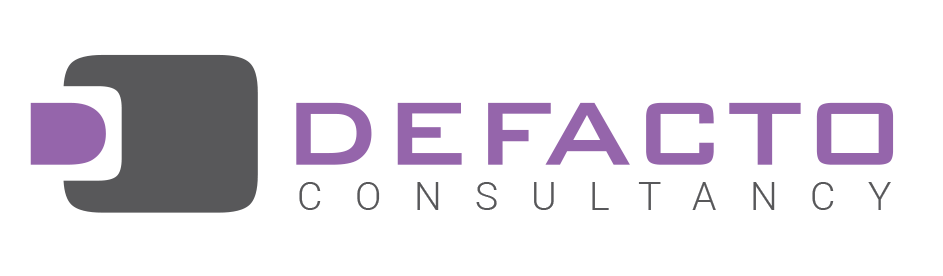 Are you aware of any case where the lifestyle of a certain judge, state prosecutor, or lawyer significantly deviates from their officially reported income?
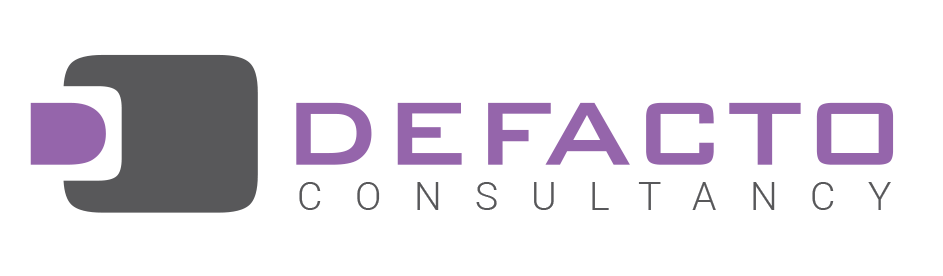 Do you know if a specific judge or state prosecutor has knowingly concealed information about their assets and income?
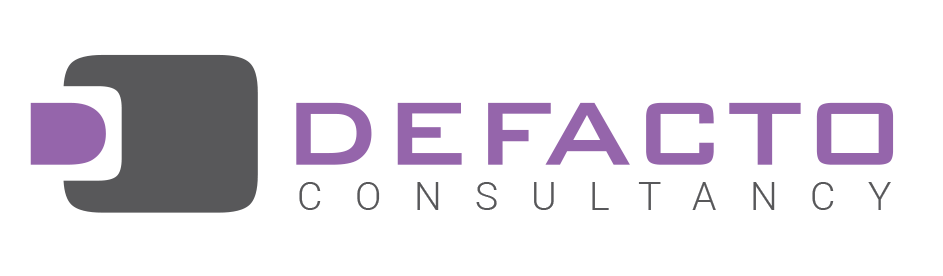 Are you aware of any case where a certain lawyer does not pay income taxes to the state?
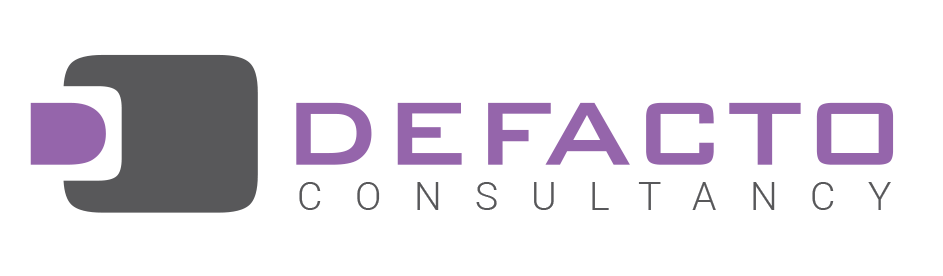 Some state prosecutors submit indictments following the schedule of the duty investigating judge, thereby bypassing the random case allocation system.
Does not agree
Agree:
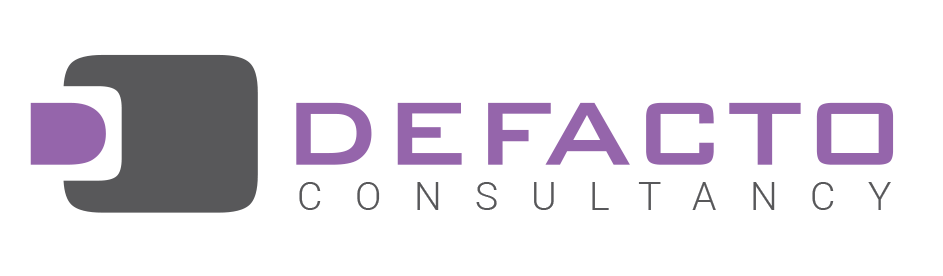 To what extent do you agree with the following statements.
Perception of Proposed Solutions
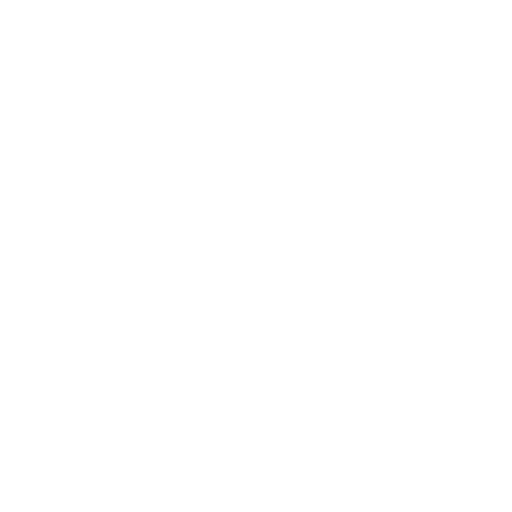 Overview of Results Among Groups
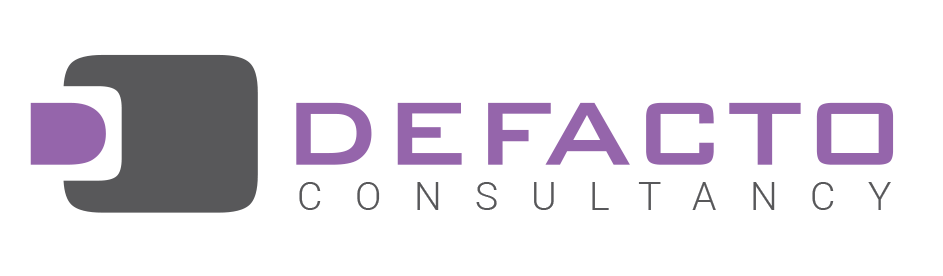 Do you feel that you are adequately paid for the work you do?
No:
Yes:
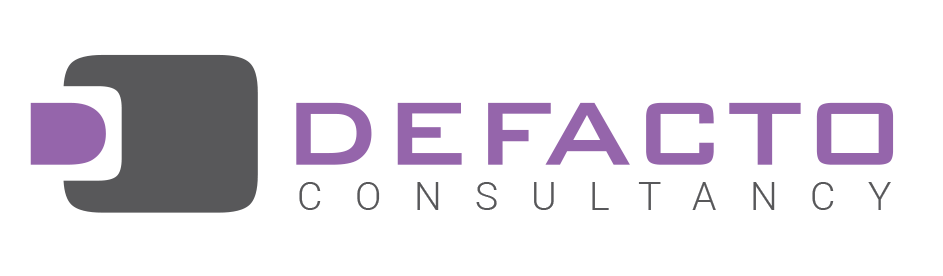 Perceptions of Judicial Reform
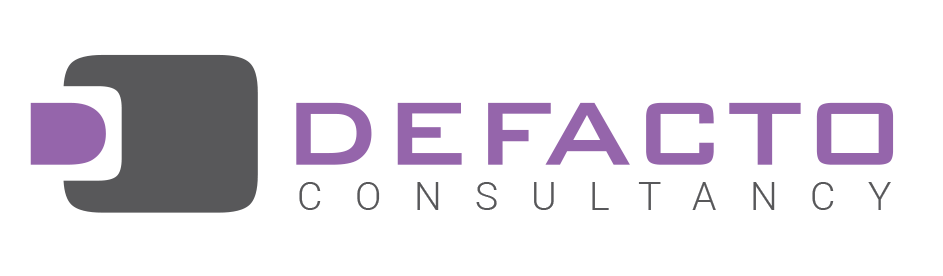 Please rate the following statements regarding potential reforms from 1 to 5, where 1 means "Strongly Disagree" and 5 means "Strongly Agree."
Is the current administrative and professional support sufficient to maintain the quality and timeliness of work?
Yes:
No:
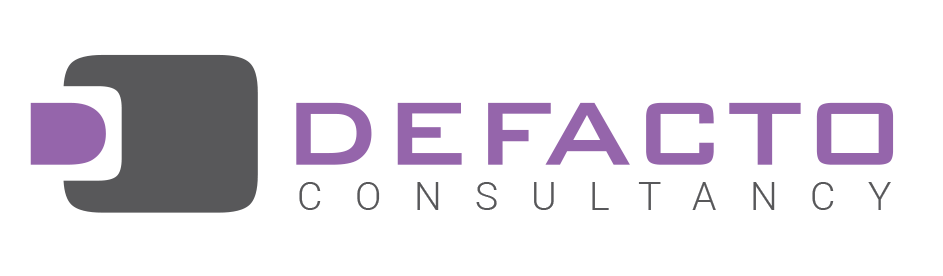 Perceptions of Judicial Reform
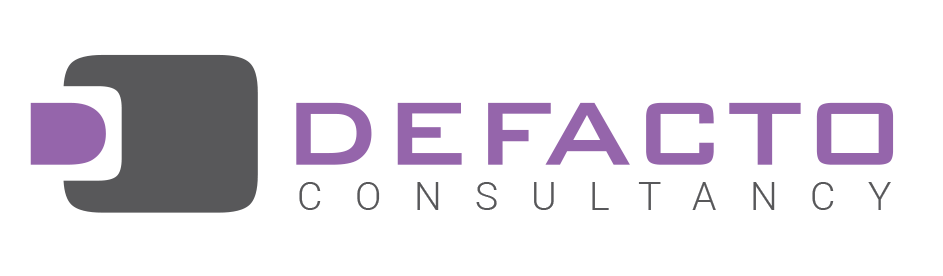 Please rate the following statements regarding potential reforms from 1 to 5, where 1 means "Strongly Disagree" and 5 means "Strongly Agree."
Perceptions of Judicial Reform
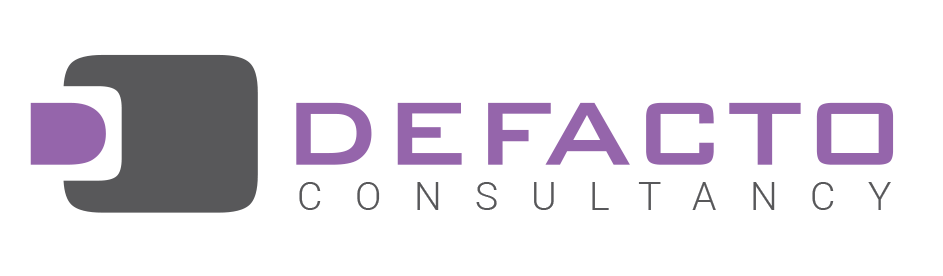 Please rate the following statements regarding potential reforms from 1 to 5, where 1 means "Strongly Disagree" and 5 means "Strongly Agree."
Would the documentation of exceptions for judges and prosecutors, along with the transparency of these procedures, contribute to reducing the risk of corruption?
Does not agree:
Agree:
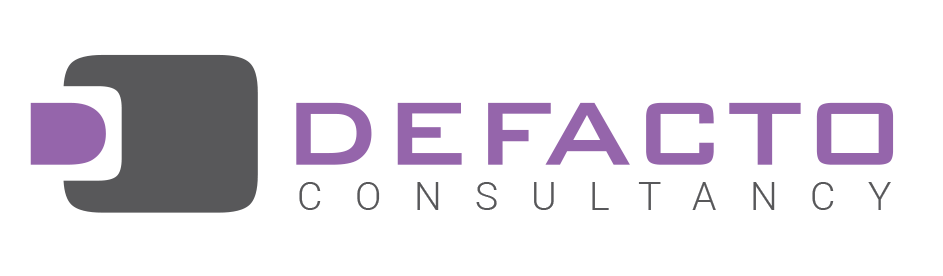 Perceptions of Judicial Reform
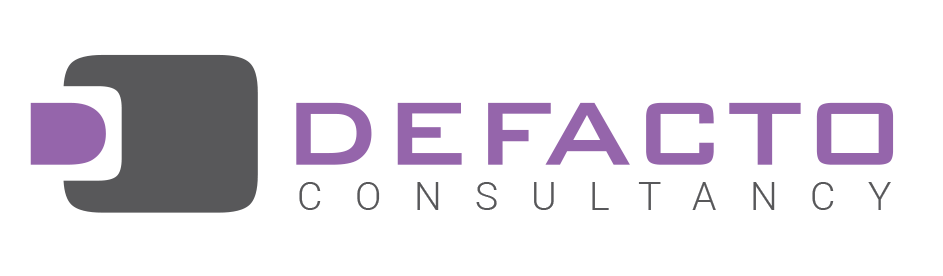 Please rate the following statements regarding potential reforms from 1 to 5, where 1 means "Strongly Disagree" and 5 means "Strongly Agree."
Agreement with the Introduction of Phased Vetting*
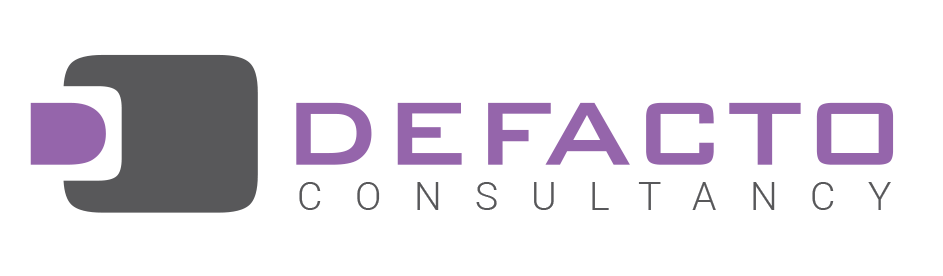 *Do you agree with the proposal to introduce phased vetting by a credible commission?
Procedures in the case of introducing phased vetting*
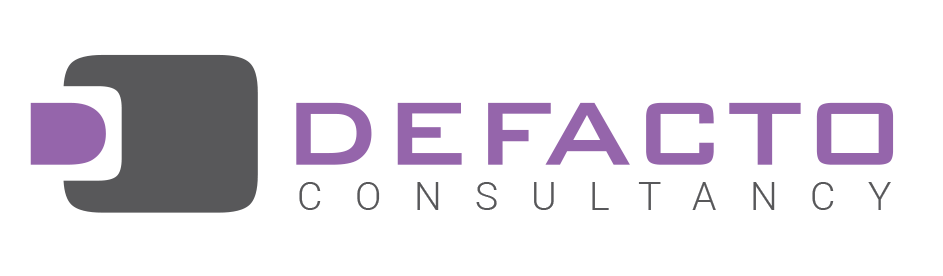 *If vetting were to be introduced, how would you proceed:
The impact of integrity criteria on reducing corruption among state prosecutors:
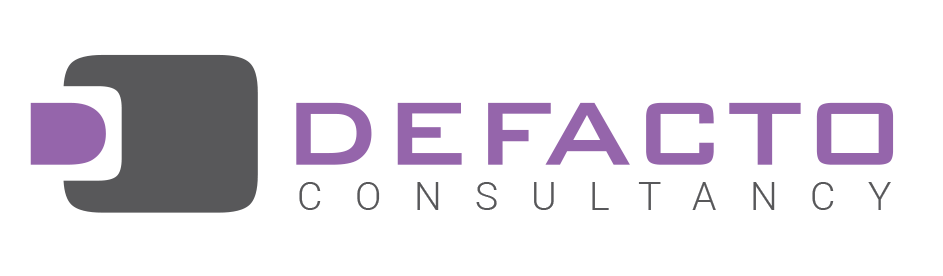 In your opinion, could the introduction of the "integrity" criteria (worthy/unworthy) contribute to preventing corruption?
The impact of integrity criteria on reducing corruption among judges:
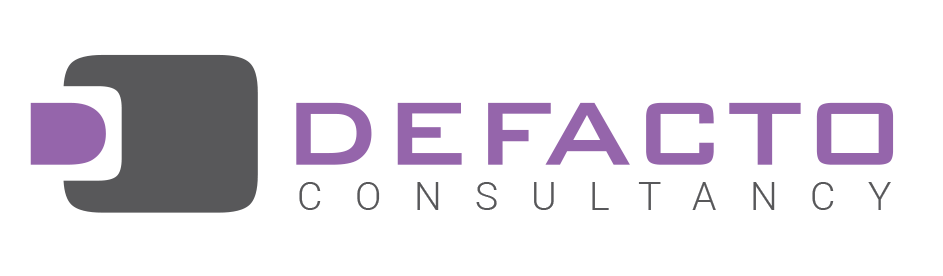 In your opinion, could the introduction of the "integrity" criteria (worthy/unworthy) contribute to preventing corruption?
Do you agree with the Ministry of Justice's initiative to introduce a Special Court?
Does not agree:
Agree:
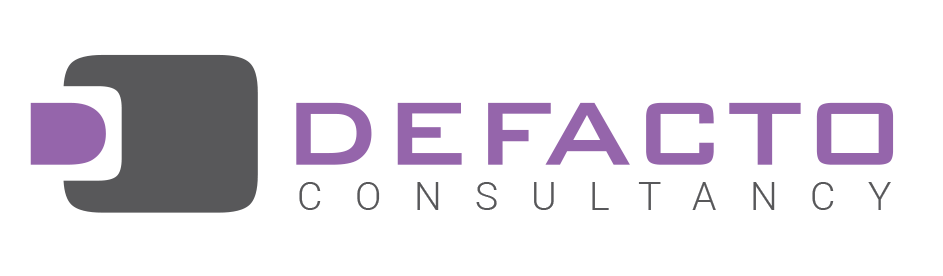 Perception of Expertise in the Judiciary
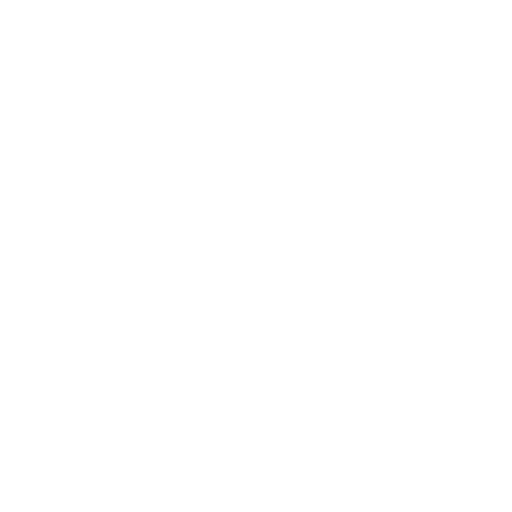 Overview of Results Among Groups
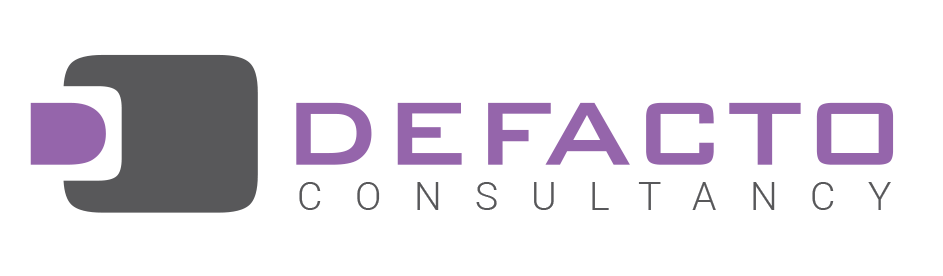 State Prosecutors: How would you rate the level of expertise on a scale from 1 to 5, where 1 represents "very poor" and 5 represents "excellent":
Low level of expertise
High level of expertise
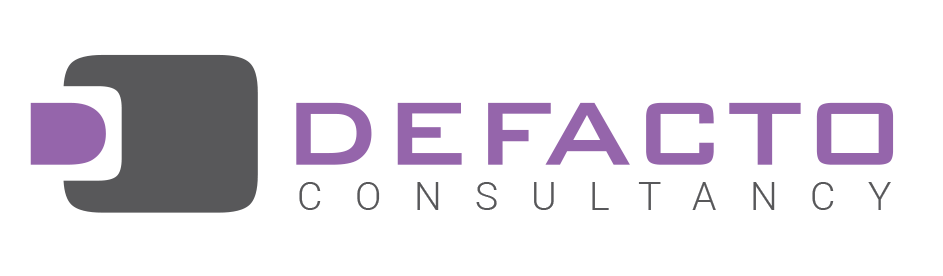 N=41
Judges: How would you rate the level of expertise on a scale from 1 to 5, where 1 represents "very poor" and 5 represents "excellent":
High level of expertise
Low level of expertise
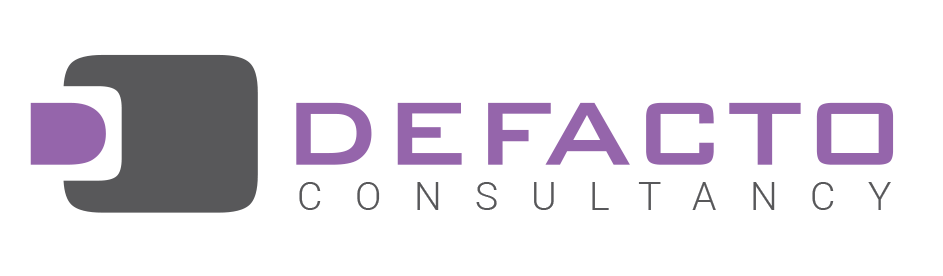 N=95
Attorneys: How would you rate the level of expertise on a scale from 1 to 5, where 1 represents "very poor" and 5 represents "excellent":
Low level of expertise
High level of expertise
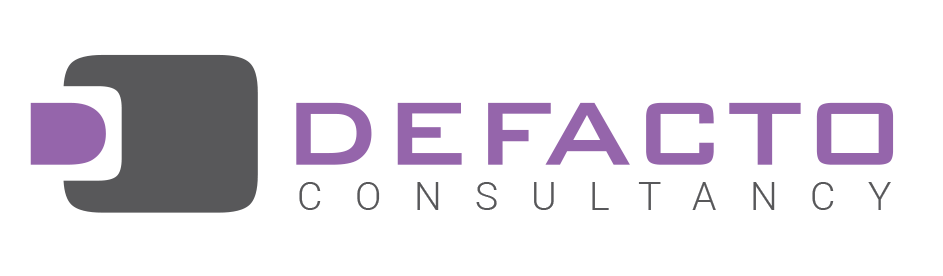 N=109
Court Experts: How would you rate the level of expertise on a scale from 1 to 5, where 1 represents "very poor" and 5 represents "excellent":
Low level of expertise
High level of expertise
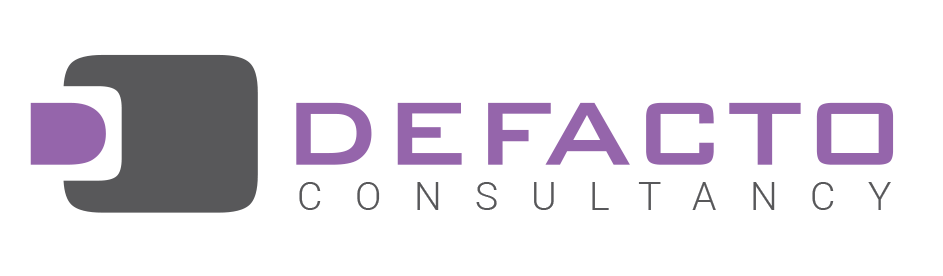 N=92
Main Findings
The research covered several topics, mainly: assessment of working conditions, perception of corruption and experiences with corruption and undue pressure, as well as attitudes towards the introduction of vetting.

SATISFACTION WITH WORKING CONDITIONS

State prosecutors are the most satisfied with their working conditions—more than half (56.1%) of respondents believe they are adequately compensated for the work they do. Experts are less satisfied (28.3%), while judges are the least satisfied, with less than a quarter (22.1%) expressing satisfaction with their salary. An overwhelming majority of surveyed state prosecutors (85.3%) and judges (76.8%) agree that raising salary levels ensures the independence and impartiality of their work. Prosecutors are the most satisfied with administrative and professional support in their work (39%), while judges are the least satisfied (25.3%).

PERCEPTION OF CORRUPTION IN THE JUDICIARY

As many as 80% of surveyed lawyers, 63.1% of court experts, a third of surveyed judges (33.7%), and slightly fewer state prosecutors (31.7%) believe that corruption exists in Montenegro's judiciary. Lawyers and experts perceive corruption to be more prevalent than state prosecutors and judges. Nearly half of prosecutors (46.3%) and judges (46%) think that corruption does not exist or is almost non-existent, while only 7.3% of lawyers and 14% of court experts share this view.
Perspectives also differ regarding the most effective way to reduce the risk of corruption. Judges and state prosecutors believe that raising salaries is the most important factor, while lawyers and experts emphasize the introduction of audio-visual recording of hearings and trials.
Almost every other interviewed judge (48.5%) and nearly as many state prosecutors (43.9%) see a risk of corruption in the system of career advancement within the judiciary and prosecutorial professions in Montenegro.
IMPROPER PRESSURE AND BRIBERY

When asked whether they had been subjected to inappropriate pressure to decide or act in a certain way in a specific case over the past three years, 2.4% of surveyed state prosecutors and 5.3% of judges answered affirmatively. The same was reported by 11.9% of lawyers and 8.7% of court experts.

The belief that some judges accept bribes as an incentive to act in a certain way in specific cases is shared by the majority of surveyed lawyers—61.5%. This view is also supported by 17.4% of court experts, 7.3% of state prosecutors, and 7.3% of judges themselves.

Nearly half of the surveyed lawyers (47.7%) believe that certain state prosecutors accept bribes. This view is shared by 14.1% of court experts and 7.4% of judges. None of the interviewed prosecutors agreed with this statement.

That certain court experts accept bribes is a belief held by 61.4% of lawyers, 14.8% of judges, and 14.6% of state prosecutors. This statement is also agreed upon by 16.3% of court experts themselves.

The belief that certain lawyers give bribes to some judges and state prosecutors is held by 15.2% of court experts, 9.5% of judges, and 4.9% of state prosecutors, as well as more than a third of the interviewed lawyers—36.7%.
INTRODUCTION OF VETTING
Lawyers are the most supportive of introducing a phased vetting process. 72.5% of lawyers and 66.3% of court experts agree with this idea. On the other hand, less than half of judges (42.1%) and less than a quarter of state prosecutors (24.4%) support it. 
However, although state prosecutors are the least supportive of the introduction of vetting, they are the most willing to undergo it, with 78% expressing readiness. Similarly, 71.6% of judges are also prepared to undergo vetting, indicating a high level of willingness among judicial office holders to contribute to reducing corruption and the perception of corruption in the judiciary. The remaining judges and state prosecutors generally have no opinion on the topic, while only 7.3% of state prosecutors and 3.2% of judges stated that they would resign if vetting were introduced.
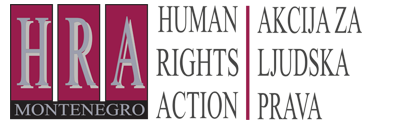 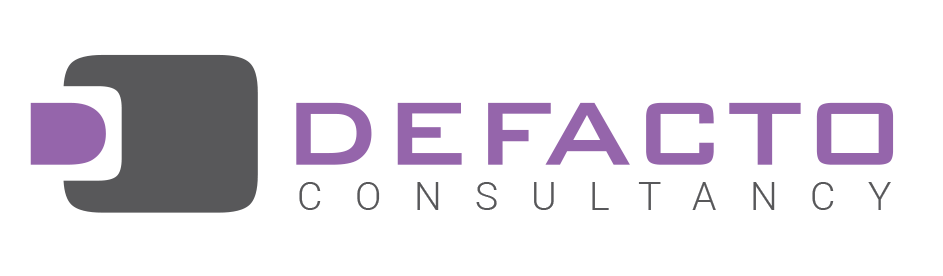 https://www.defacto.me/
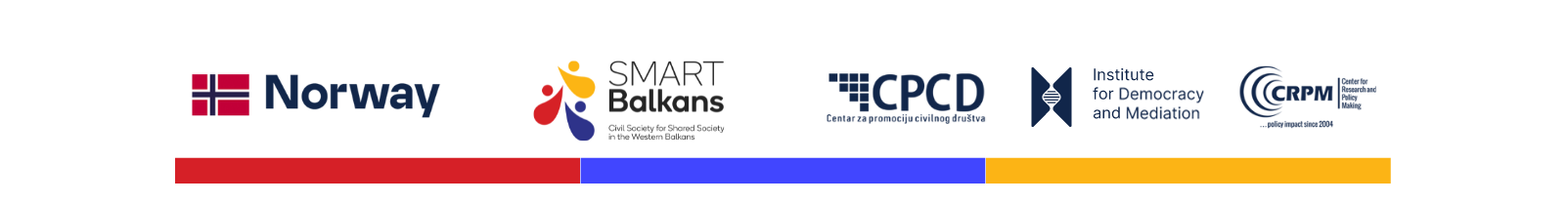 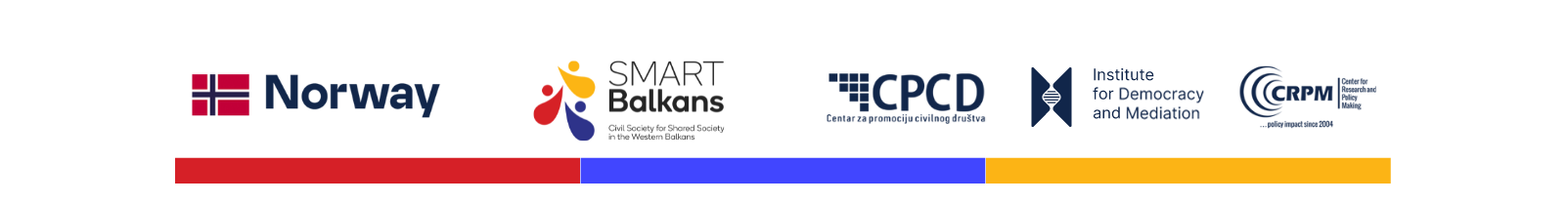